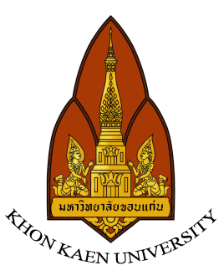 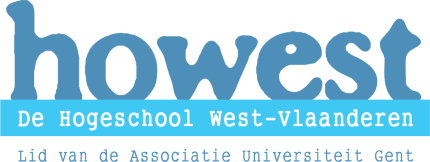 Study of in vitro anticancer activity of the jujube seed extracts against the HCT 116 colorectal cancer cell line
Tille Vanlangendonck
Index
Introduction

Methodology

Results

Conclusion

Future prospects
Introduction
Ziziphus mauritiana = jujube
Seeds from an old/ripe jujube
Seeds from a young/unripe jujube

Pharmaceutical effects
Seeds: sedative
Fruit: relieve cough and fever

Triterpenic acids
Betulinic acid (C30H48O3)
Maslinic acid (C30H48O4)
Oleanolic acid (C30H48O3)
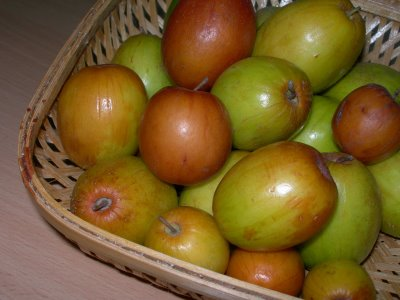 [Speaker Notes: Early studies have proven that some compounds from the jujube fruit have an anticancer activity. The aim of the study was to investigate the anticancer activity of the compounds from the seeds of the jujube. The fruit jujube looks like an apple but tastes more like a pear. During this research 2 type of seeds were used. The seeds from an old or ripe jujube and the seeds from an young or unripe jujube. The jujube has been used in many cultures because is has a lot of pharmaceutical effects. For example the seeds are sedative and can reduce nausea and abdominal pains in pregnancy. The fruit can relieve cough and fever and the juice is often used for cuts and ulcers. Experiments with the jujube fruit have been done for many years, researchers have discovered that both the seeds and the pulp contain triterpenic acids. These acids are natural compounds with beneficial properties for the human health. Studies with these acids showed an anticancer activity against cancer cell lines. A few examples of the triterpenic acids in the jujube are…]
Methodology
Jujube seed
Maceration
Extract
Cytotoxicitytest
IC50
No apoptosis
DAPI
Apoptosis
Methodology: Maceration
Soaking the plant material

6 solvents
Water
Ethanol
Dichloromethane
Ethylacetate
Chloroform
Hexane

Evaporation
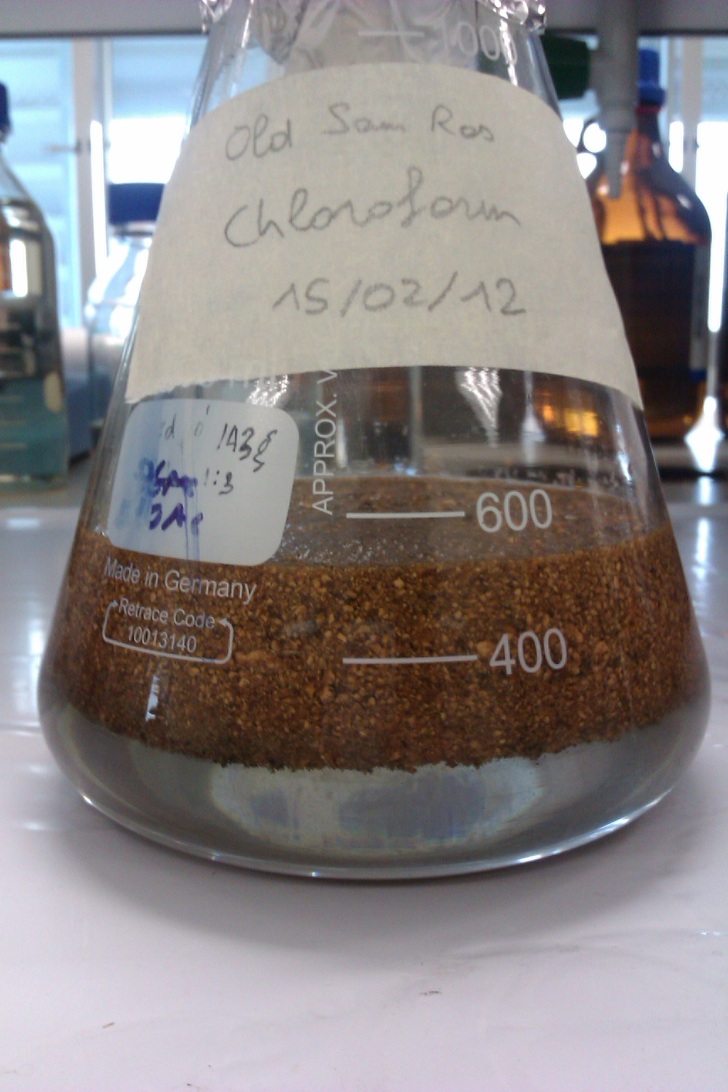 [Speaker Notes: Maceration is a cold extraction technique, first the seeds are crushed into powder and then they are soaked with an alcoholic solvent. As you can see in the picture. We let this rest for 3 days and after that we seperate the solvent from the powder. The compounds of the seeds are then in the solvent, to purify the extract of the seeds we use the rotary evaporator. During this research, 6 solvents are used. So from each solvent we get an extract. My part of the research was only with the last 2 solvents, chloroform and hexane. Because we have 2 type of seeds and 2 type of solvents, we will have 4 extracts. ……]
Methodology
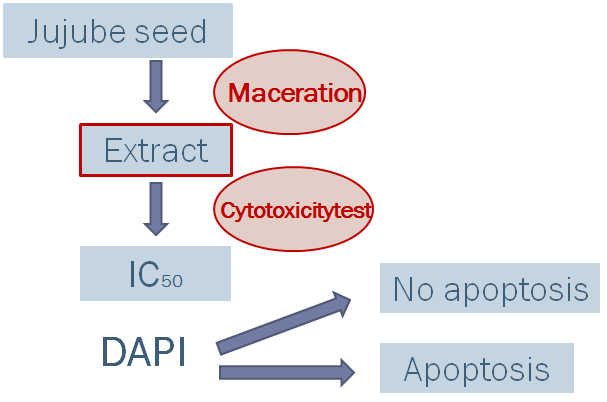 Methodology: HCT 116 cell line
Human colon

Colorectal carcinoma

Morphology
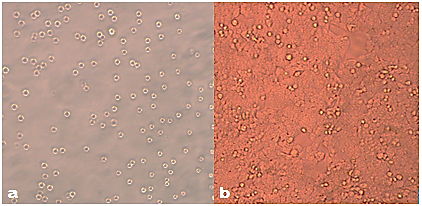 Attached 10x
Unattached 10x
[Speaker Notes: The cancer cell line that was used for the cytotoxicitytest was the HCT 116 colorectal cancer cell line. These are adherent epithelial cells from a human colon and they can grow into a colorectal carcinoma. The cell line is used because of his fast growth and because colon cancer is one of the top 5 most common cancers. The cells have a different morphology when they are attached on a flask. As you can see, on picture a) the cells are not attached yet and have a nice bright round shape but once they are attached the cells aren’t as bright anymore and also the round shape is not the same anymore.]
Methodology: Cytotoxicitytest
Seeding cells
96-well plate
30.000 cells/well

Adding extract
Diluted in DMSO  0,6% DMSO = 10% cytotoxicity  

Concentration of 500 µg/ml  0,5% DMSO
[Speaker Notes: Then we have the method of the cytotoxicity test, first the cells are seeded into a 96 well plate, and we try to seed the cells so we have around 30,000 cells /well. After a night of incubating the extract is added. But before it is added we first have to dilute it with DMSO. DMSO is a strong organic solvent but we have to be carefull because early studies have shown that 0,6% DMSO gives 10% cytotoxicity. So we really don’t want to let our cells die because of the DMSO and this means that we can not use a concentration of the extract that is higher then 500µg/ml because then we also add 0,5% DMSO]
Methodology: Neutral red uptake assay
NR can penetrate both living and dead cells
Non-ionic diffusion

Living cells take up and bind NR in lysosomes

Lyse with 0,33% HCl in isopropanol

Spectrophotometer: 537/650 nm

IC50 calculated with the linear regression equation
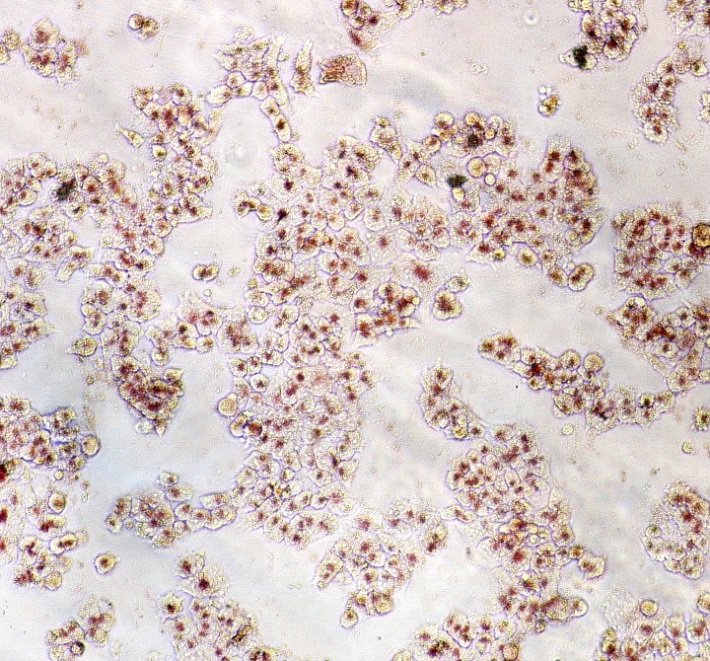 [Speaker Notes: After seeding the cells and adding the extract the last step of the cytotoxicitytest can begin. The neutral red reuptake assay. We add the neutral red to the 96 well plate and then the NR will penetrate both living and dead cells with non ionic diffusion. The difference between the dead and living cells is that the living cells take up the NR and bind it in the lysosomes. So the NR will accumulate in the lysosomes, this means that the living cells have much more NR then the dead cells. After incubating and washing we lyse the cells with 0,33% HCL in isopropanol. This will set the NR free from the cells. The more living cells in a well the higher the intensity of the NR in the well. The intensity is measured with the spectrophotometer. With the results, an IC50 is calculated form the linear regression equation from the graph.]
Methodology
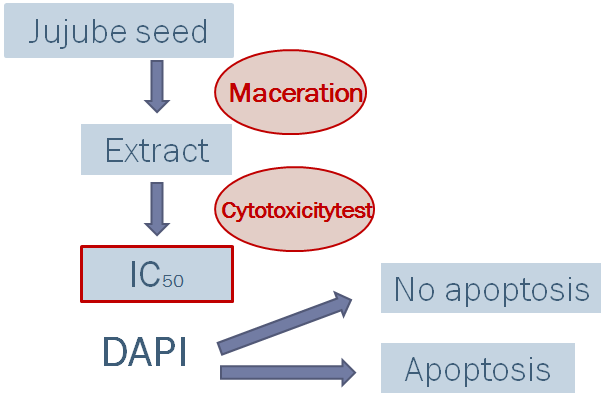 Methodology: Cell death
[Speaker Notes: So that’s why the apoptosis cell death is prefered]
Methodology: DAPI-staining
Popular nuclear and chromosome counterstain
Emits a cyan blue light
Binds to AT regions of DNA
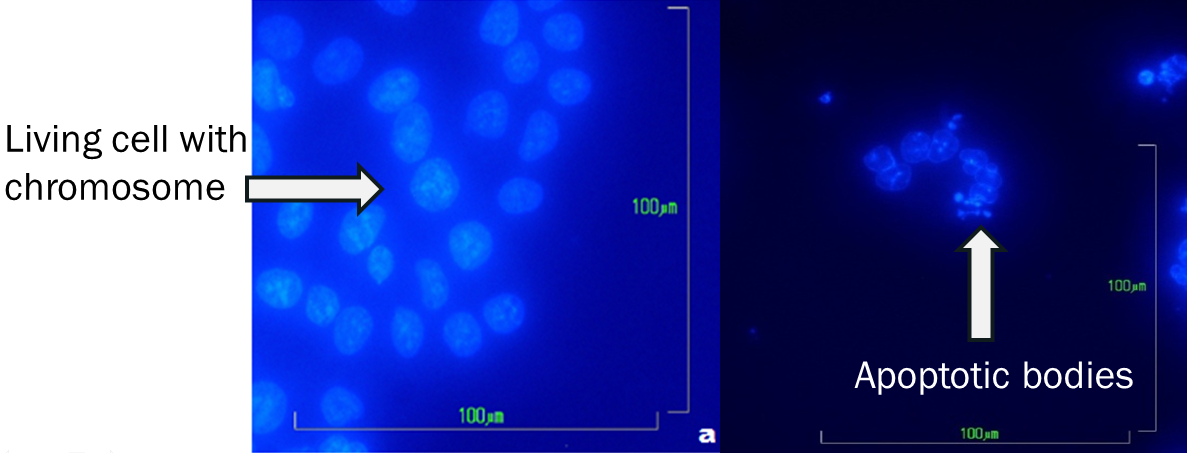 40x
Results: Cytotoxicitytest
Extract from the seeds of the jujube with a chloroform maceration
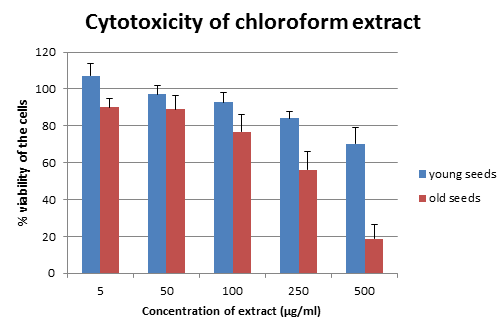 IC50 = 779 µg/ml
IC50 = 290 µg/ml
[Speaker Notes: Here are the results from the cytotoxicitytest of the chloroform extracts. As you can see, both extracts can kill the cells, but only the extract from the old seeds have an IC50 that is not higher then 500 µg/ml.]
Results: Cytotoxicitytest
Extract from the seeds of the jujube with a hexane maceration
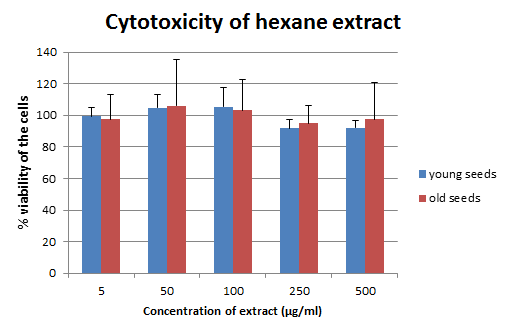 Almost no cell death, IC50 is not calculated
Results: DAPI-staining
Extract from chloroform maceration of the seeds from the old jujube
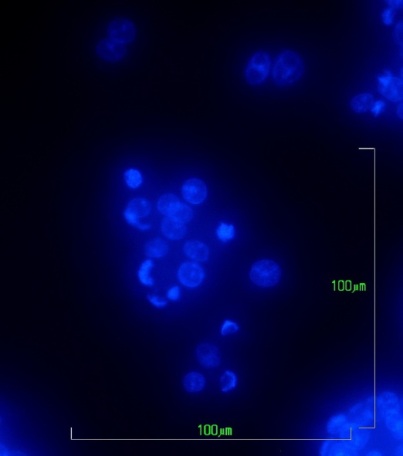 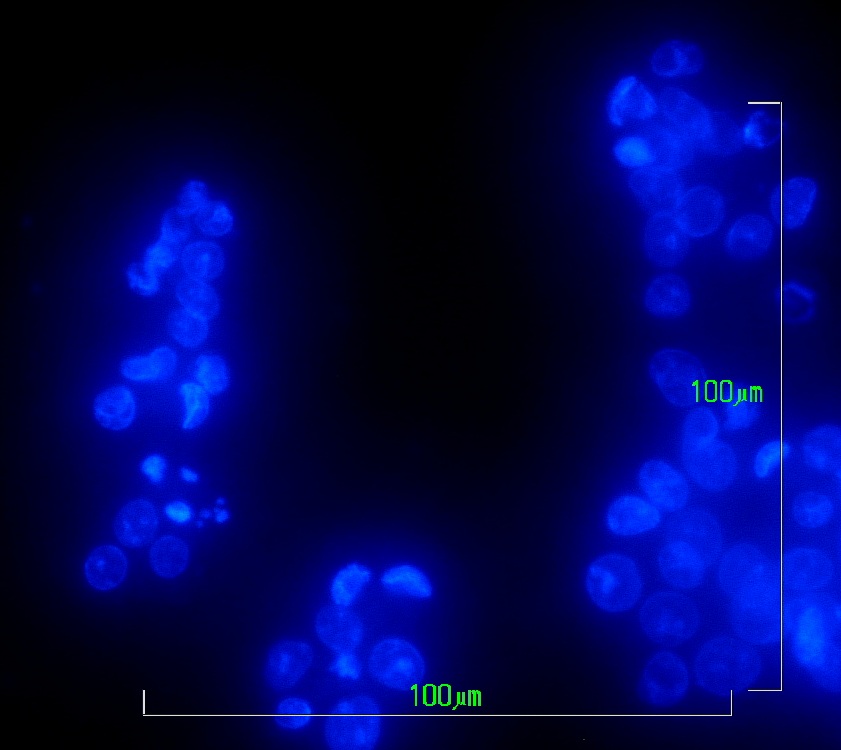 40x
40x
Conclusion
Chloroform maceration: 
Anticancer activity

Seeds from young  jujube: IC50 is too high

Seeds from old  jujube: IC50= 290 µg/ml


Hexane maceration: 
No anticancer activity
Cell death: apoptosis
Future prospects
Flow cytometry 
Early or late apoptosis

DNA fragment analysis

Search the mechanism of apoptosis
Intrinsic or extrinsic
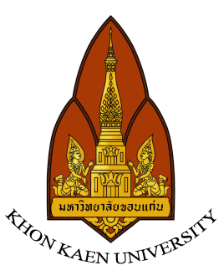 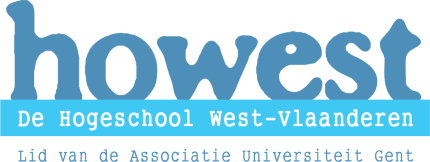 Study of in vitro anticancer activity of the jujube seed extracts against the HCT 116 colorectal cancer cell line
Tille Vanlangendonck